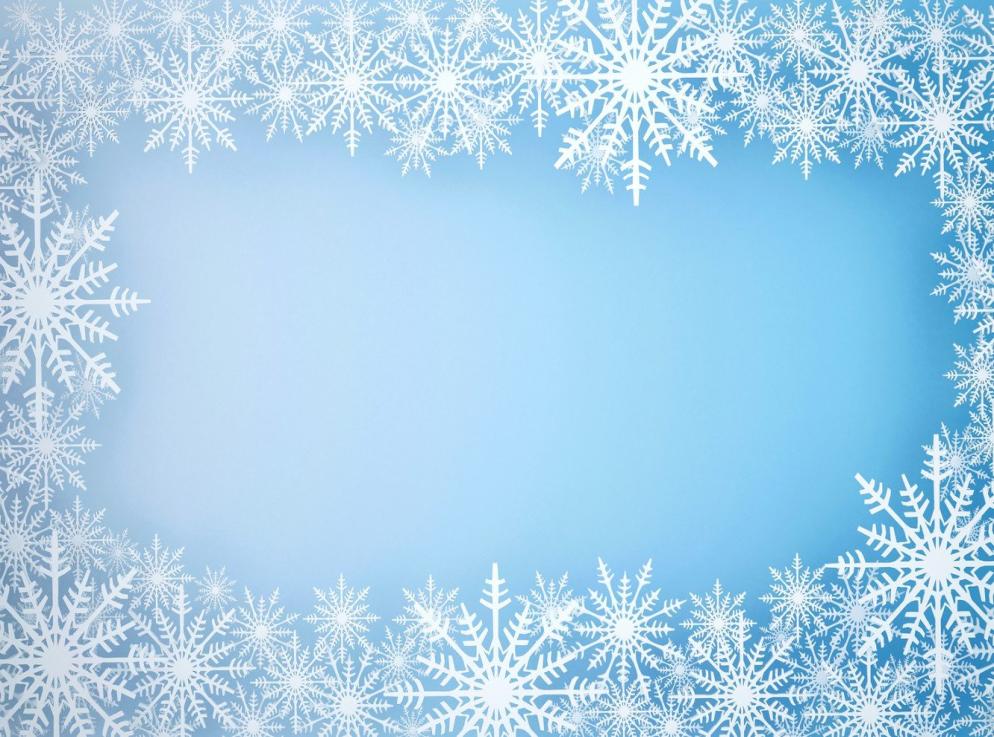 Муниципальное бюджетное учреждение дополнительного образования
             «Центр детского (юношеского) технического творчества 
                                            «Юный автомобилист»
«Веночек счастья»
Автор: Бибиков Никита, 10 лет
                       
Творческое объединение «Резьба по дереву «Магия дерева»

Руководитель:  педагог дополнительного образования Платова Ольга Юрьевна
                             2021 год
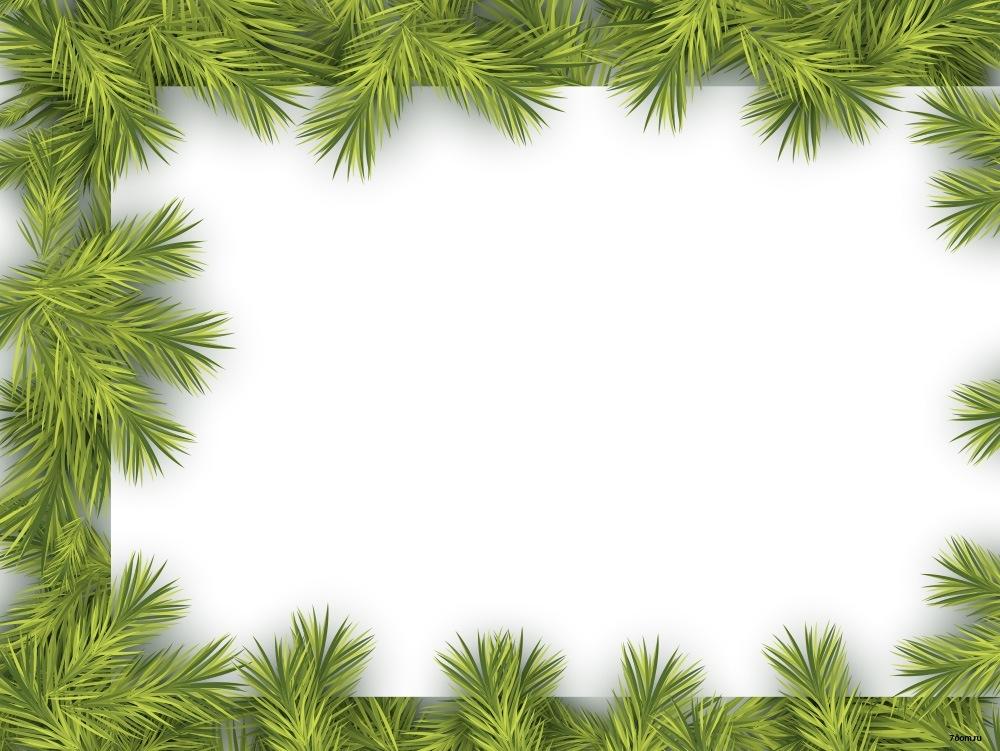 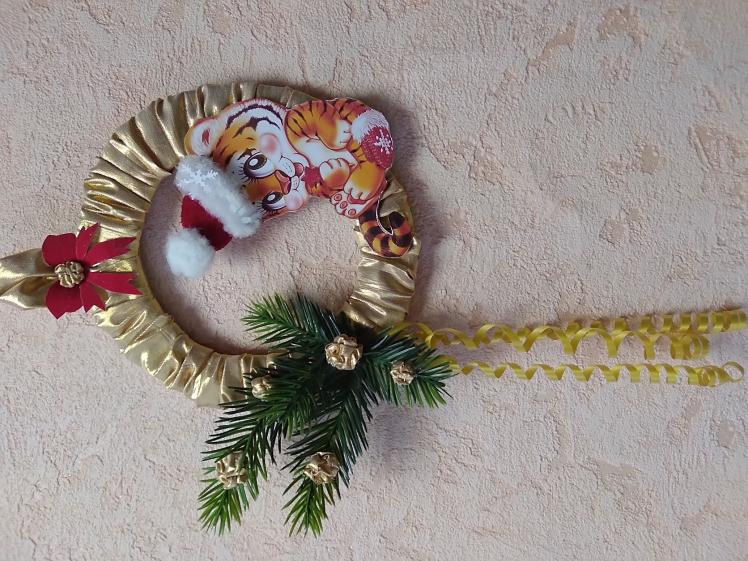 Изготовление 
сувенира 
«Веночек счастья»
Материалы и приспособления для изготовления  «Веночек счастья»
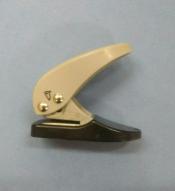 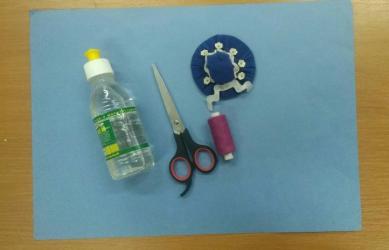 Картон разной толщины
Бархатная бумага
Велюровая ткань
Декоративная лента
Синтепон 
Ткань (золотистая)
Распечатка (тигр)
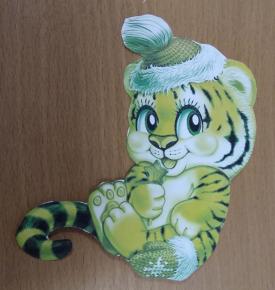 Клей «Мастер» 
Клей ПВА
 Ножницы
Фигурный дырокол
Иголка
Нитки
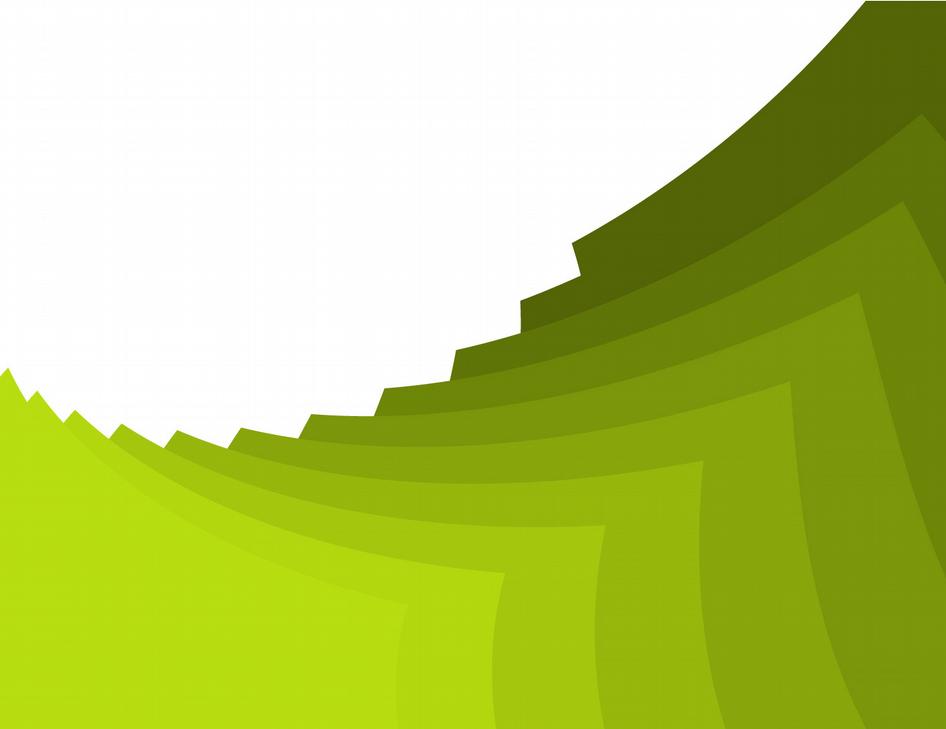 Приклеить синтепон на картонную основу
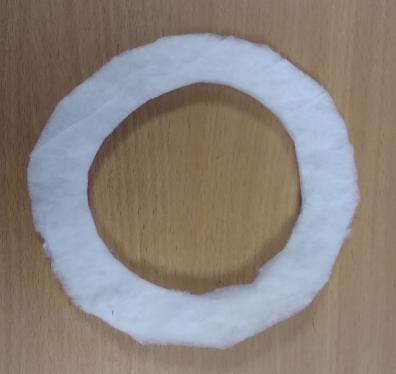 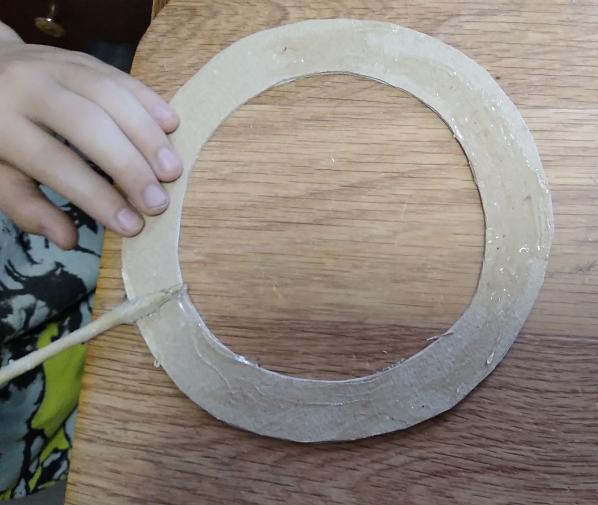 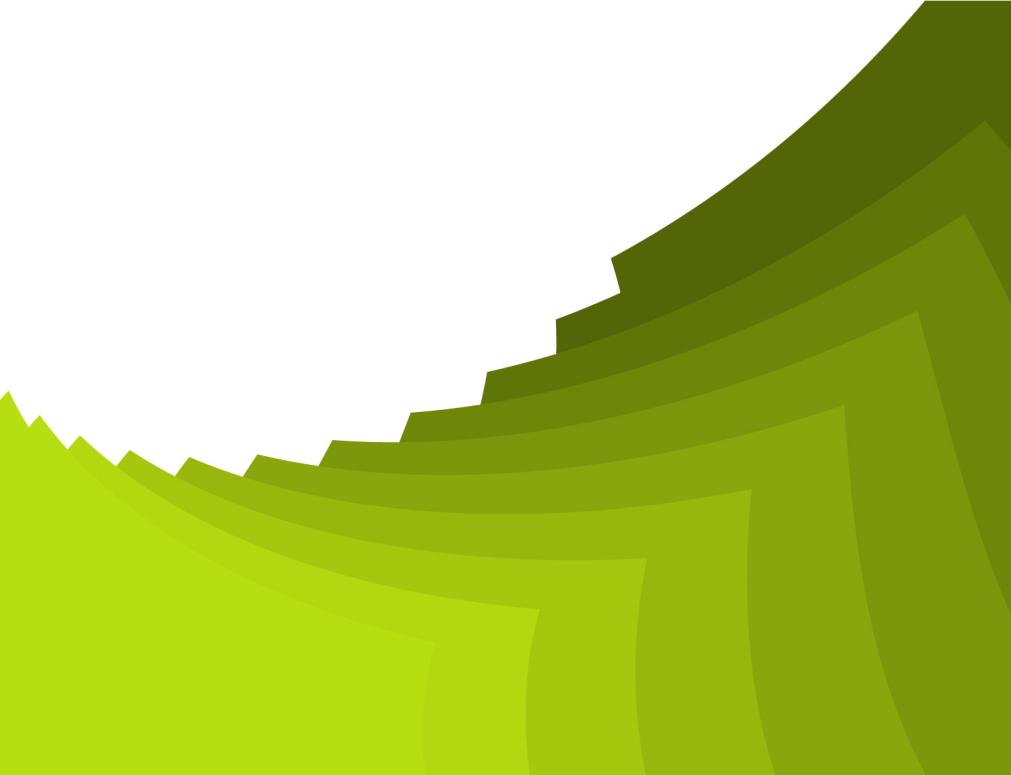 Обернуть основу из картона тканью и сделать драпировку
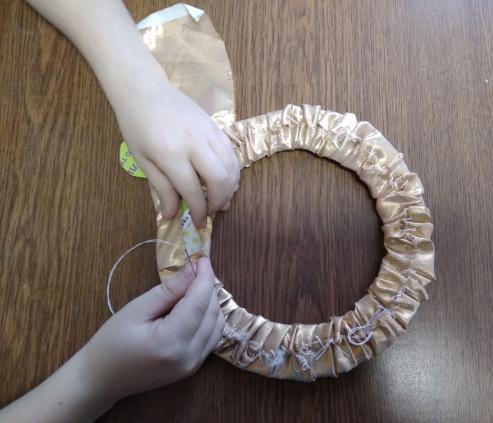 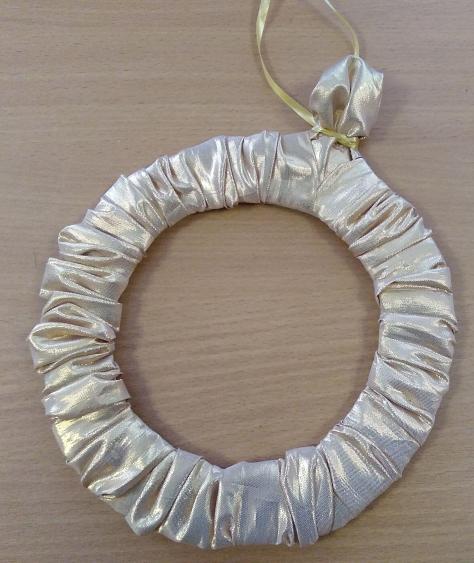 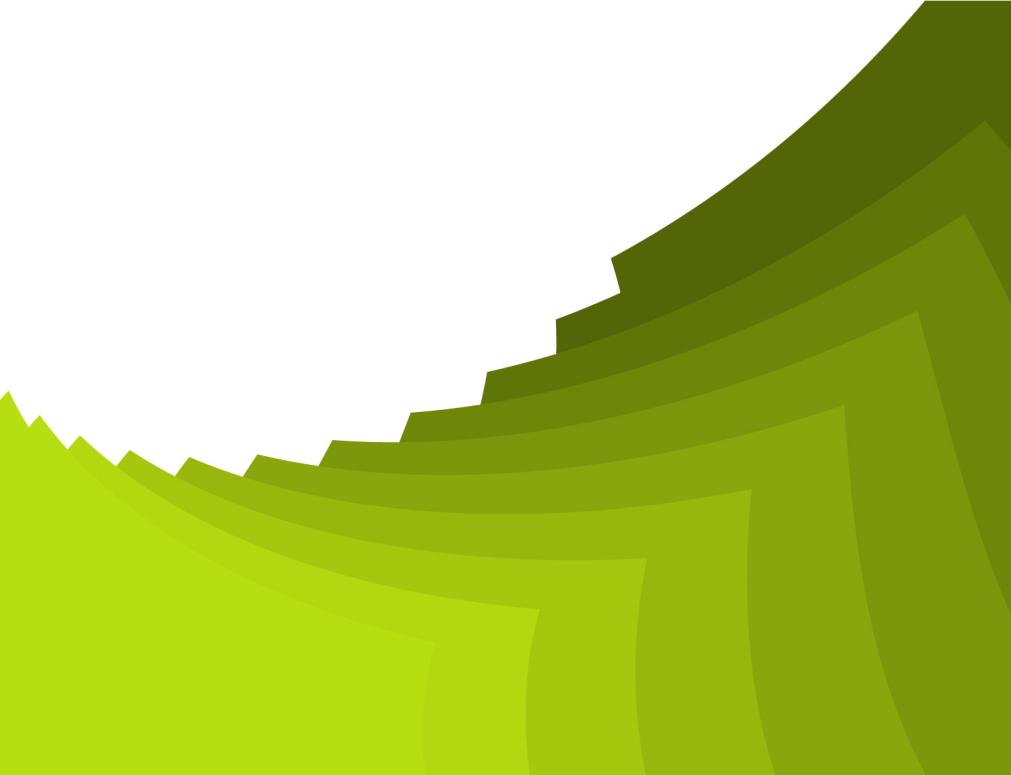 Приклеить картон с золотистым покрытием с обратной стороны
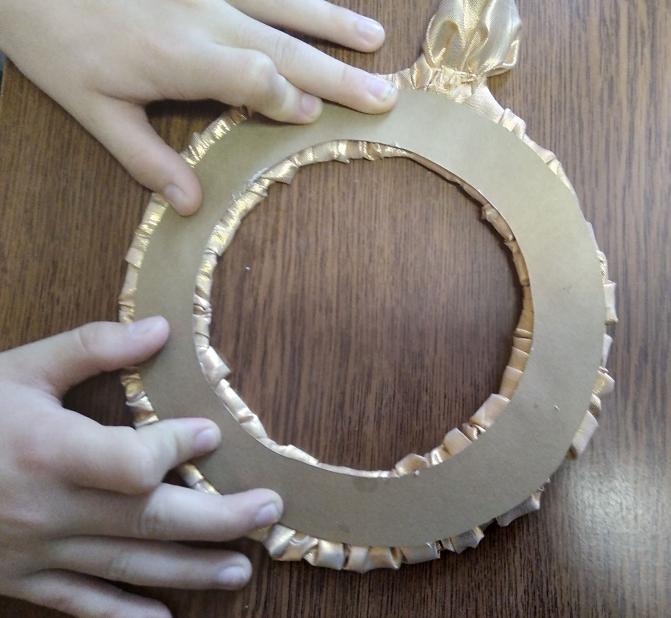 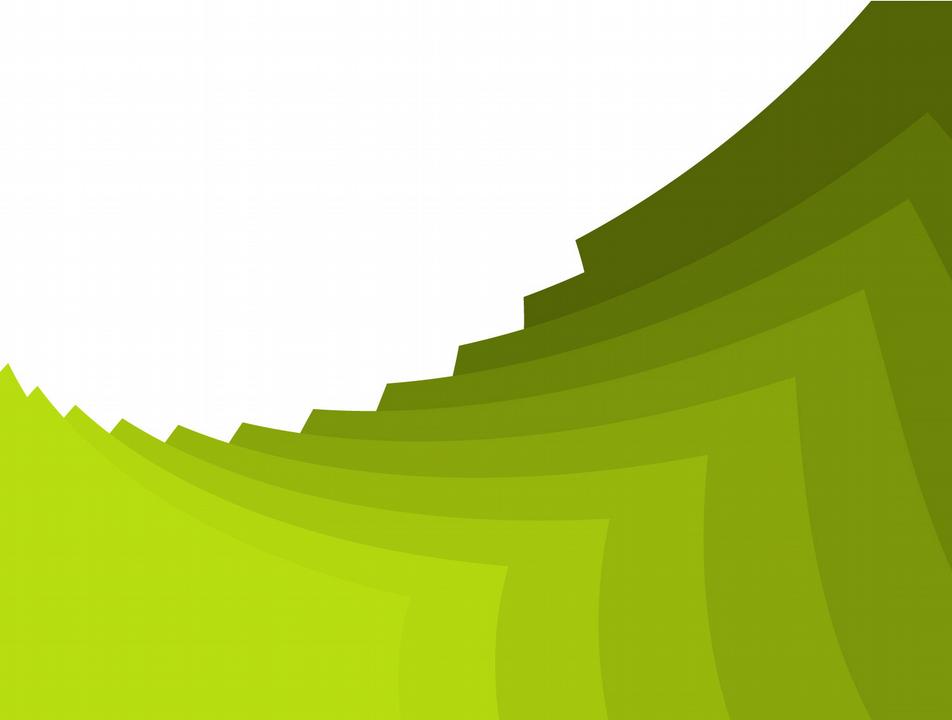 Оформить распечатку тигра (приклеить шапочку, помпон, снежинку)
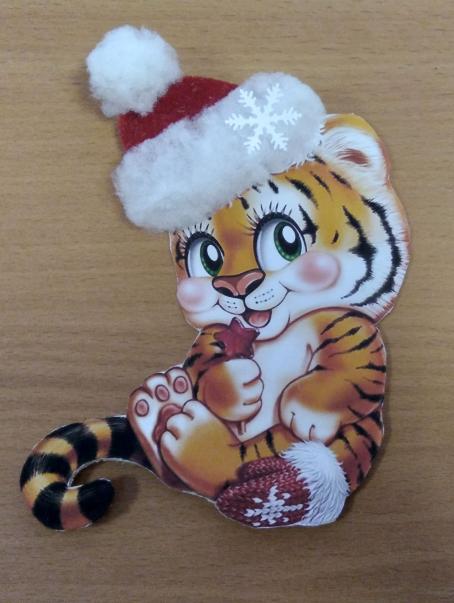 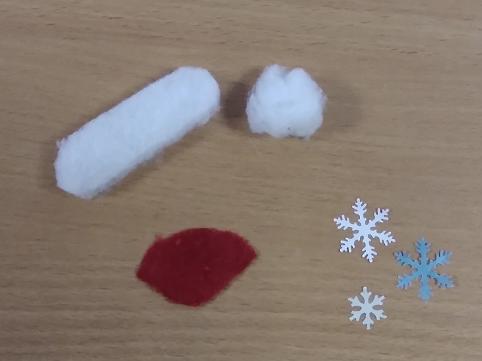 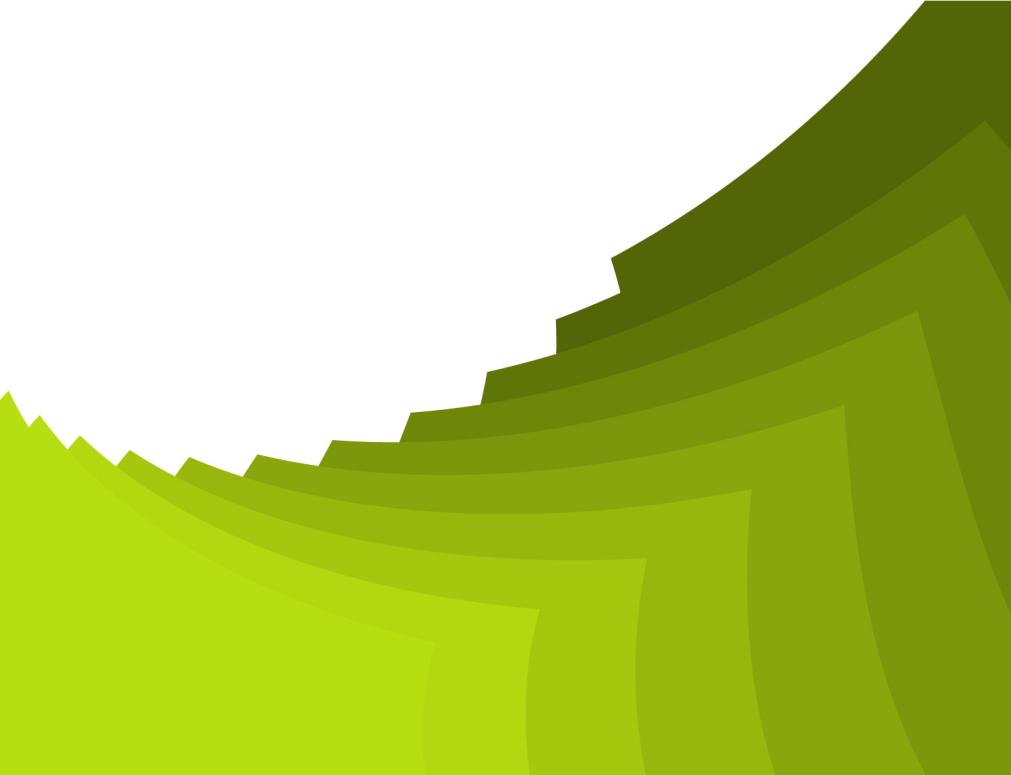 Заготовить бантик из бархатной бумаги, спиральки из декоративной ленты и пуговки
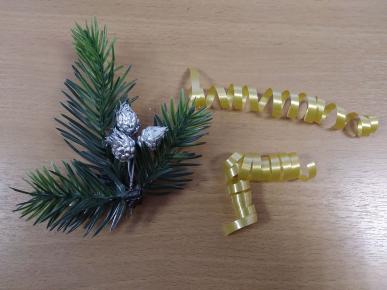 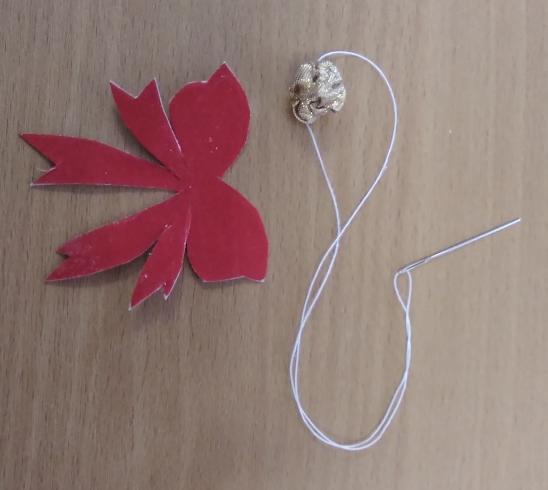 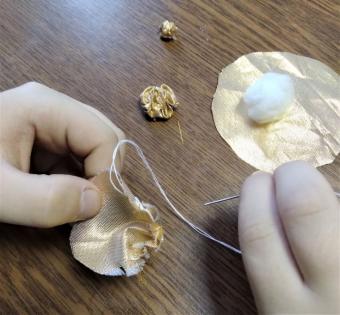 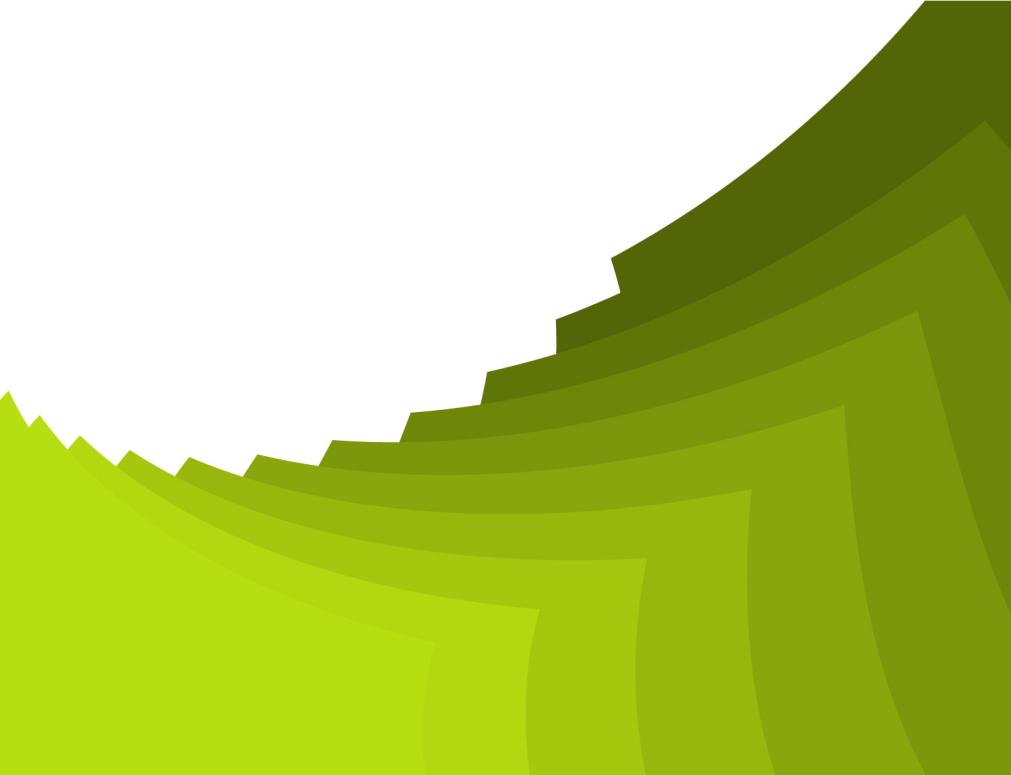 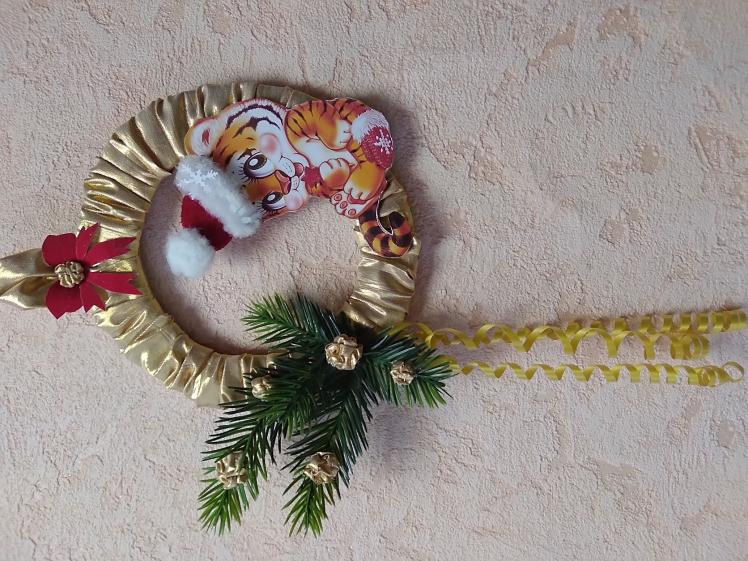 Закрепление всех декоративных элементов к основе